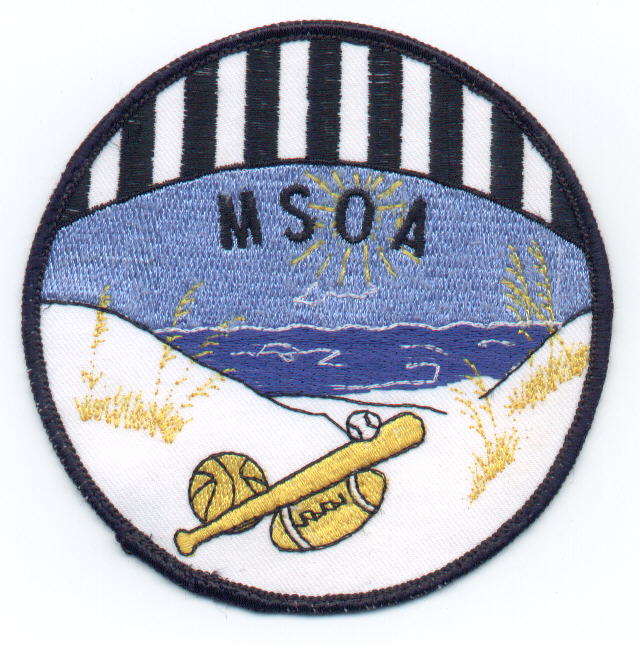 MSOA Football Game Day Meeting Places
These are approximate areas, but also fairly accurate, ALWAYS check the ARBITER for notes from your Referee.
Times to meet will be posted in ARBITER.
JV, 9th, & MS come partially dressed.
Varsity (all including ECO’s/25sec) will wear appropriate attire and change at the game site.
Always have phone #s for your crew in case of Emergency
ALWAYS plan for and expect traffic delays
Crestview High School & Davidson MS
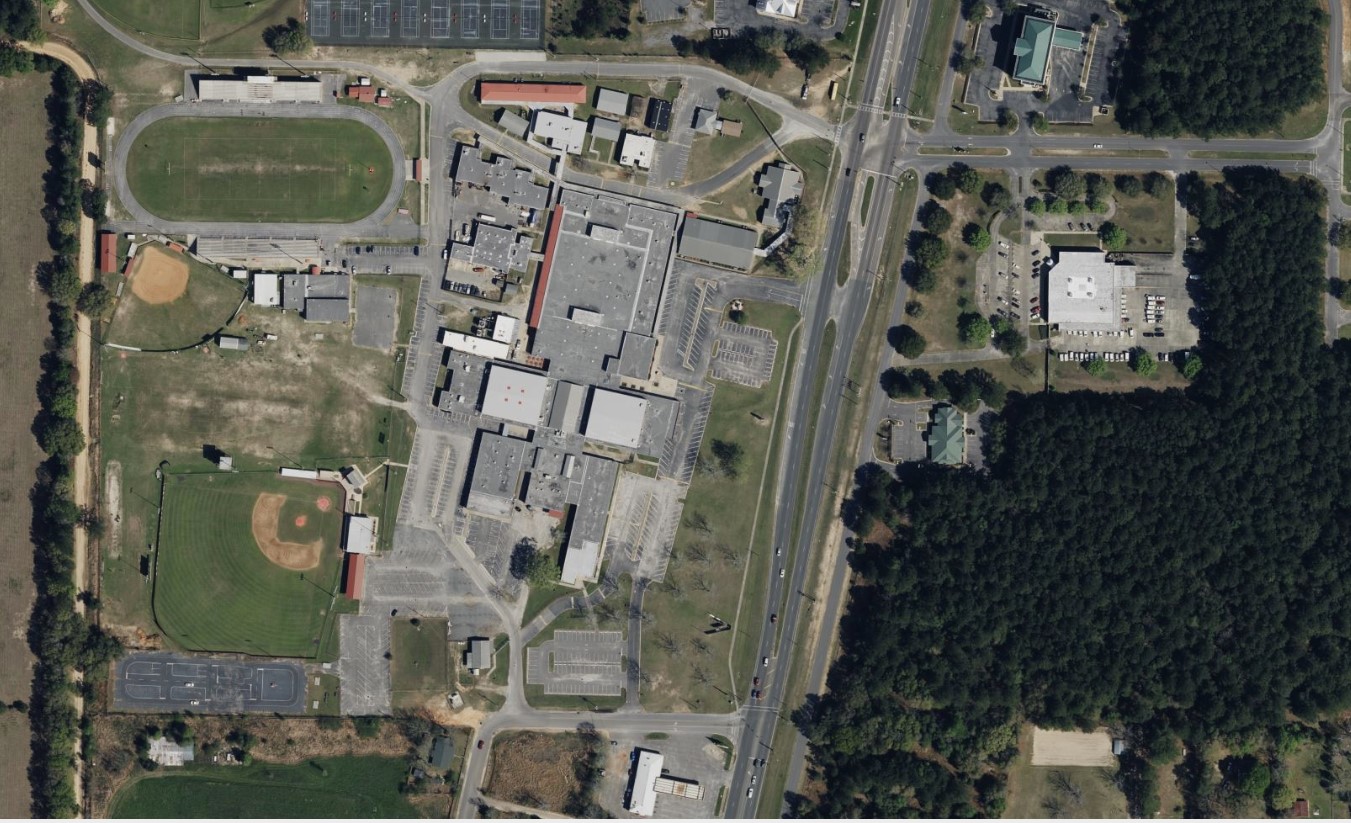 Enter here for JV,9th & MS
JV, 9th, & Davidson MS 
Meet here
Enter here for varsity
Varsity meets here
Shoal River MS
Go thru gate turn left & park
Niceville High School, Ruckle MS & Lewis MS
JV, 9th, Ruckle MS, Lewis MS meets here
Varsity meets here
Destin MS
Enter here
All games meet here
Meigs MS
Enter here
Meet here
Choctaw High School & Pryor MS
JV, 9th and Pryor MS meet here
Varsity meets here
Enter here
Ft Walton Beach High School & Bruner MS
JV, 9th, MS meet here
Varsity in Portable
ALL enter here
Pace High School
Park here
Meet here
Enter here
Navarre High School
All park as shown & go thru far right gate. Then meet here
All enter here
Gulf Breeze High School
ALL meet here, park in front of Bldg
Milton High School
Park here
Enter here
Tate High School
Enter here
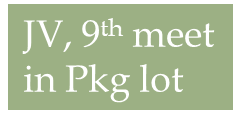 Varsity meet here.